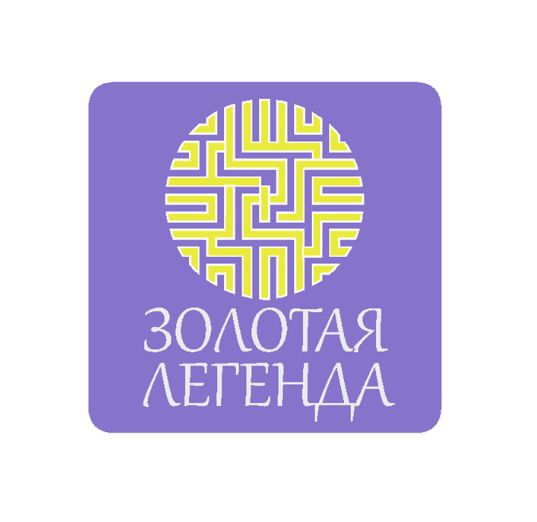 Премияв области организации массовых мероприятий«Золотая Легенда»
Название учреждения:

Авторы мероприятия/представления:
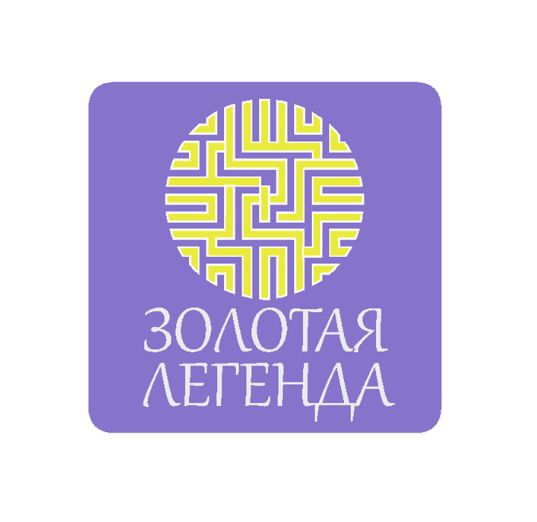 Название представления,дата и место его проведения
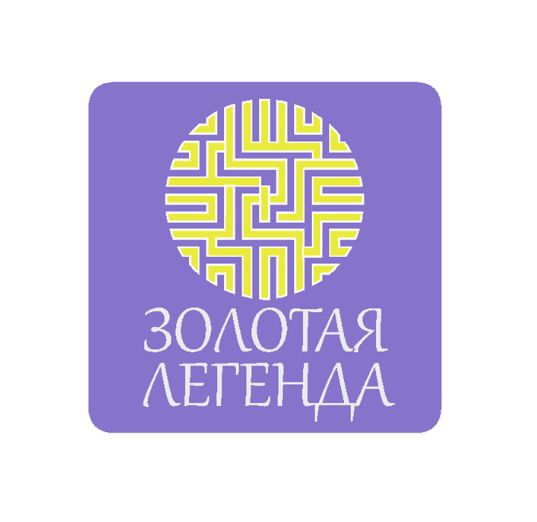 Цели, задачи
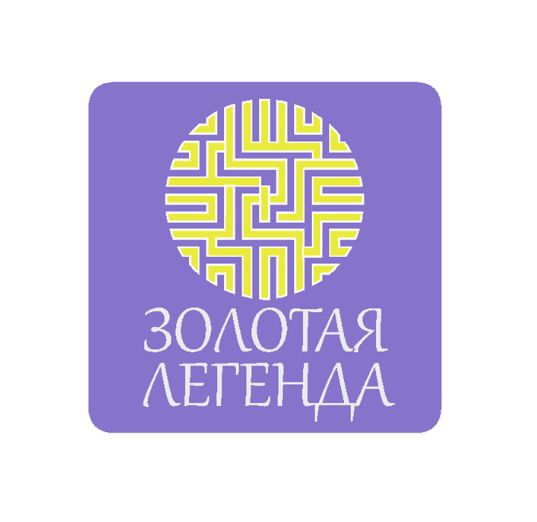 Описание, основные мысли,заложенные в реализации мероприятия
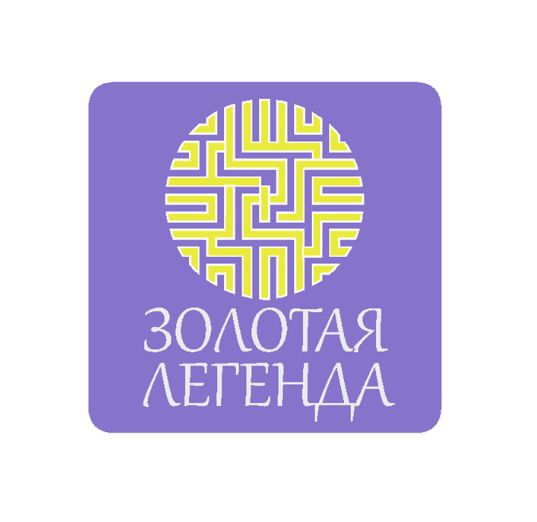 Цифровые показатели проекта(количество участников, количество, зрителейи другие количественные показатели)
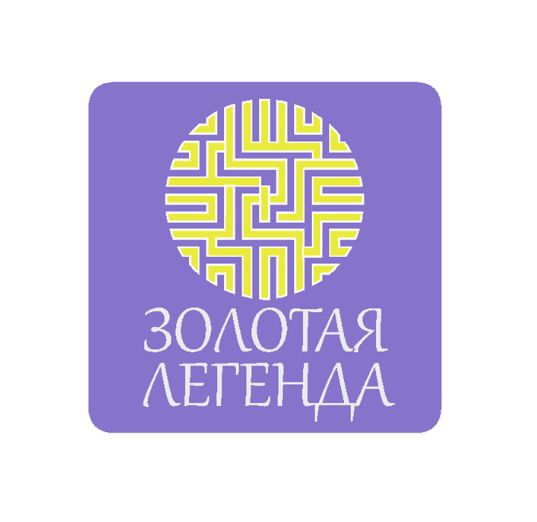 Ссылка на видеопредставленияв соответствии с установленными требованиями(формат MP4, частота кадров – 60 кадров в секунду)